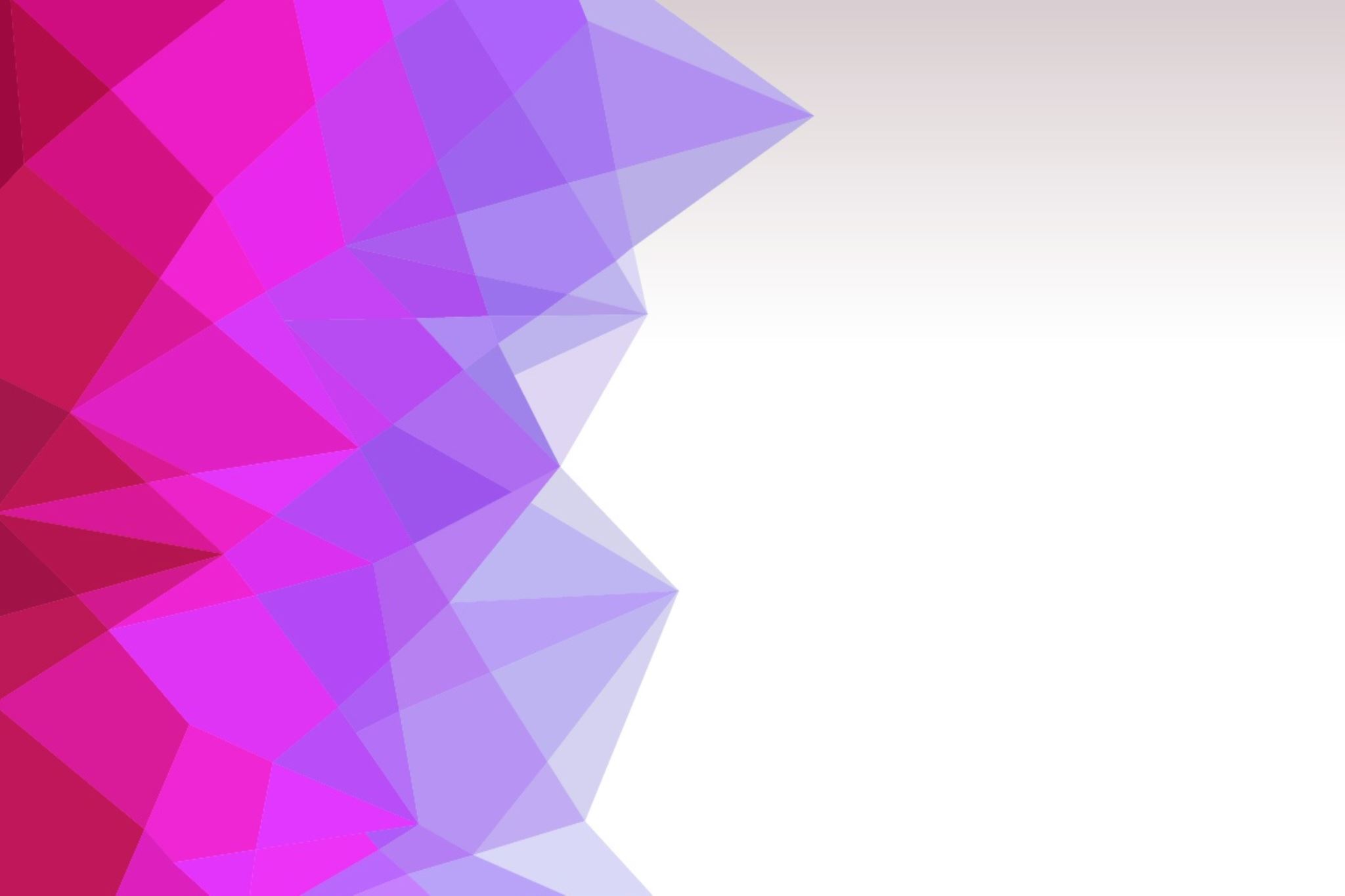 What Job Design Can Tell Us About Online Teaching and Learning
1
Overview
2
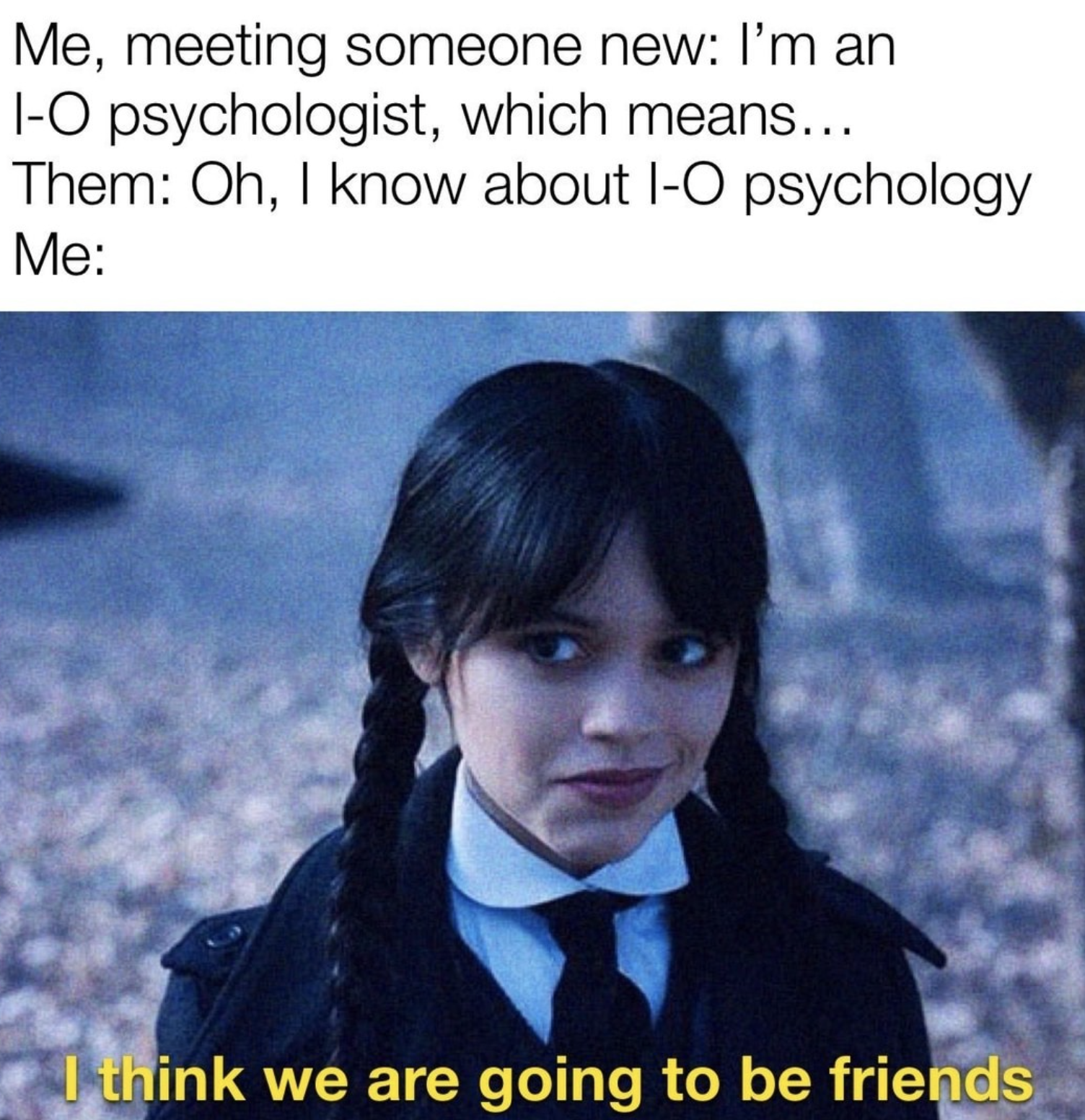 About me
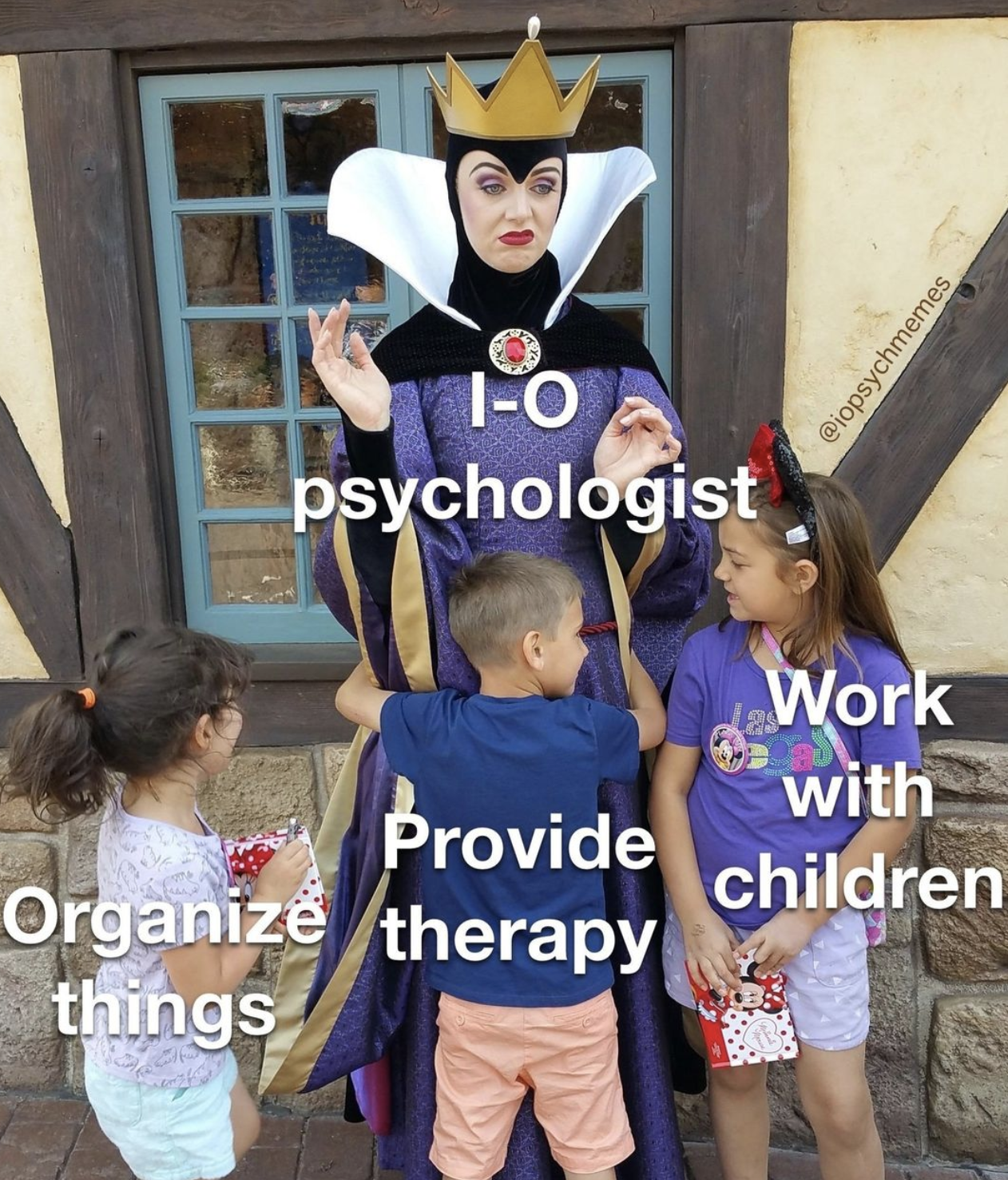 Sarina Maneotis (Man-ee-OH-tis)
PhD in Industrial/Organizational Psychology
Teaching Assistant Professor in Psychological Sciences since 2020
Director of the Master’s in Industrial/Organizational Psychology (MIOP) program
3
iopsychmemes
4
What Worries do you have about online teaching and learning?
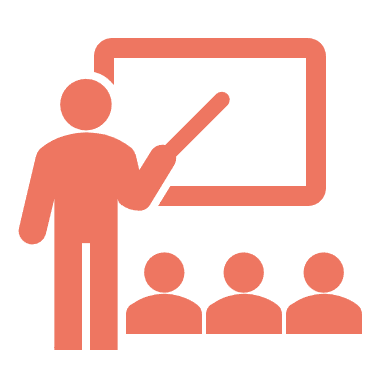 5
What is job design?
Why might job design be helpful?
6
Job Design components
Job characteristics
Skill Variety
Task Identity
Task Significance
Autonomy
Feedback
7
Job Design components
Job characteristics
Psychological States
Skill Variety
Task Identity
Experienced Meaningfulness
Task Significance
Autonomy
Felt Responsibility
Feedback
Knowledge of Results
8
Job Design components
Job characteristics
Psychological States
Outcomes
Skill Variety
Task Identity
Experienced Meaningfulness
Satisfaction
Intrinsic Motivation
Performance 
Decreased Turnover & Absenteeism
Task Significance
Autonomy
Felt Responsibility
Feedback
Knowledge of Results
9
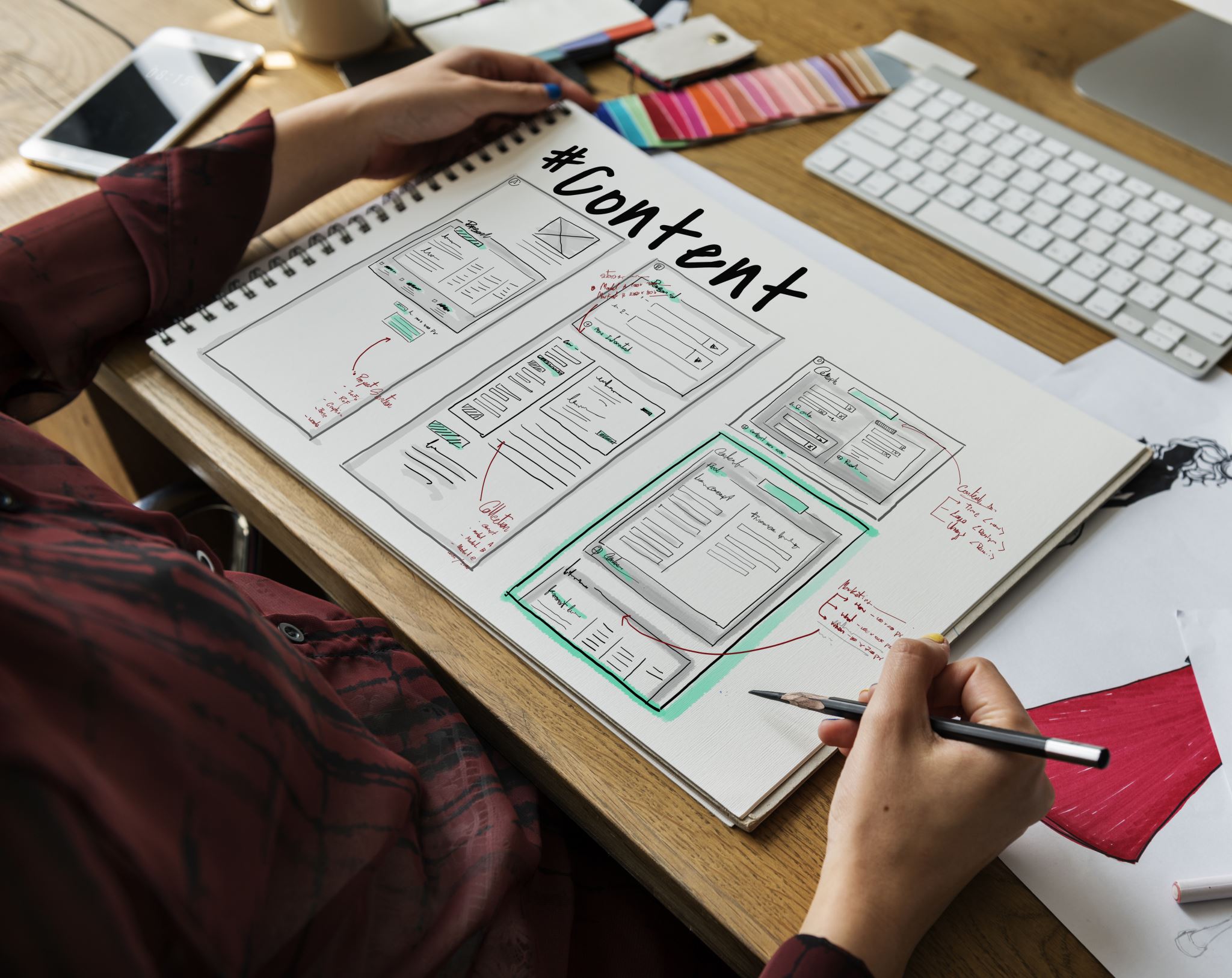 Skill variety
Requires use of several different skills and/or abilities
Low skill variety – only conducting the literature review for a research project 
High skill variety – designing and implementing a research project
10
Vary the way students learn the information
Written communications or summaries
PowerPoint/slide recording
Talking head recording
Interviews or guest speakers
YouTube or other created content 
Mix-up the type of tasks they complete to earn points
Apply the material to a real-world scenario; create a slideshow to discuss your approach
Use a new technology to craft a response 
Some weeks require written responses, some weeks require video responses
Consider: 
Bloom’s taxonomy for additional ideas on creating variety 
What skills are required for a career in this field, or, for the next course
For Students
11
Create variety for yourself by:
Communicating in different mediums
Learning new technologies 
Researching new case studies, incorporating new perspectives
Designing several different assignment types 
Consider: 
The core skills your total job requires and which you can apply to teaching (that you might not be now)
What new skills are you interested in learning? How you can you use teaching to hold yourself accountable? 
How can new skills used in teaching carryover to other areas of your role?
For instructors
12
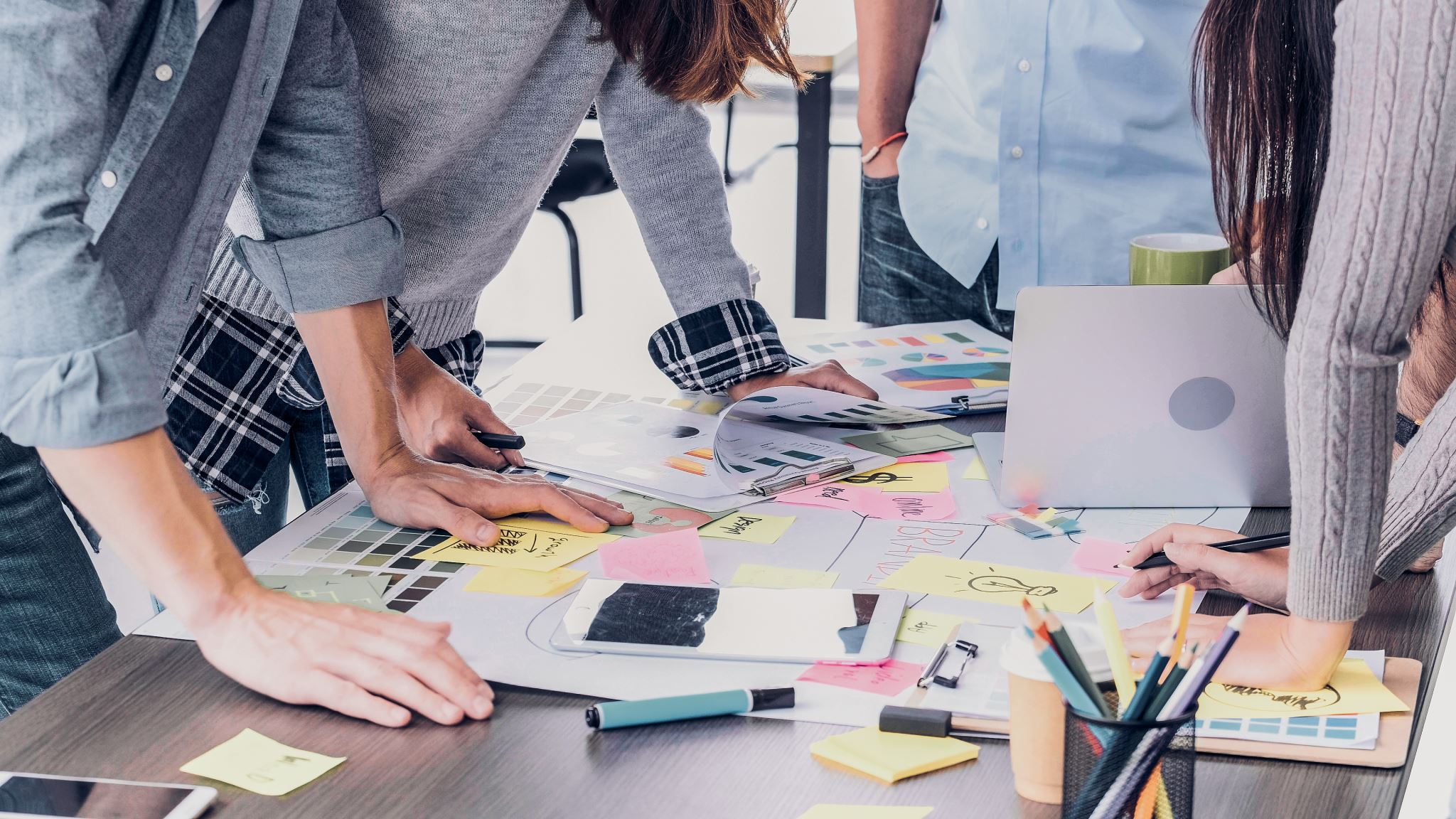 Task Identity
Working on an entire task or project, from start to finish 
Low task identity – group project where each member works on a different part of the project and combines the pieces at the end
High task identity  - designing a student activity, implementing it, and performing the grading and feedback
13
For students
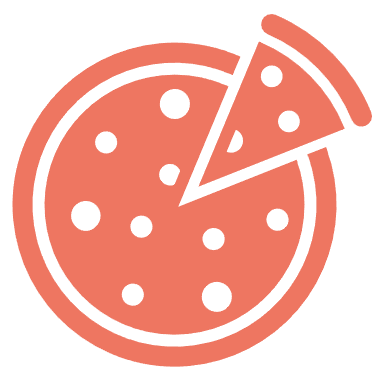 Use scaffolding so material and assignments build on one another into an identifiable whole 
If a large final project is overwhelming, have students work on one part at a time, then polish it together
Zoom out and discuss how the area of focus fits in with the larger field
Allowing student feedback or choices over parts of a whole process that are not feasible for them to complete
14
For instructors
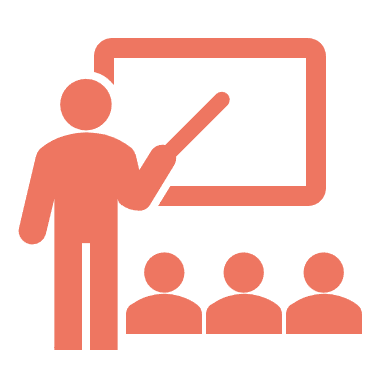 Be involved in multiple processes of your own course design and implementation
Collaborate with instructors teaching classes that come in sequence before and after yours 
 Support your TAs to work on whole projects (e.g., not just grading, but developing a module and its assessment)
15
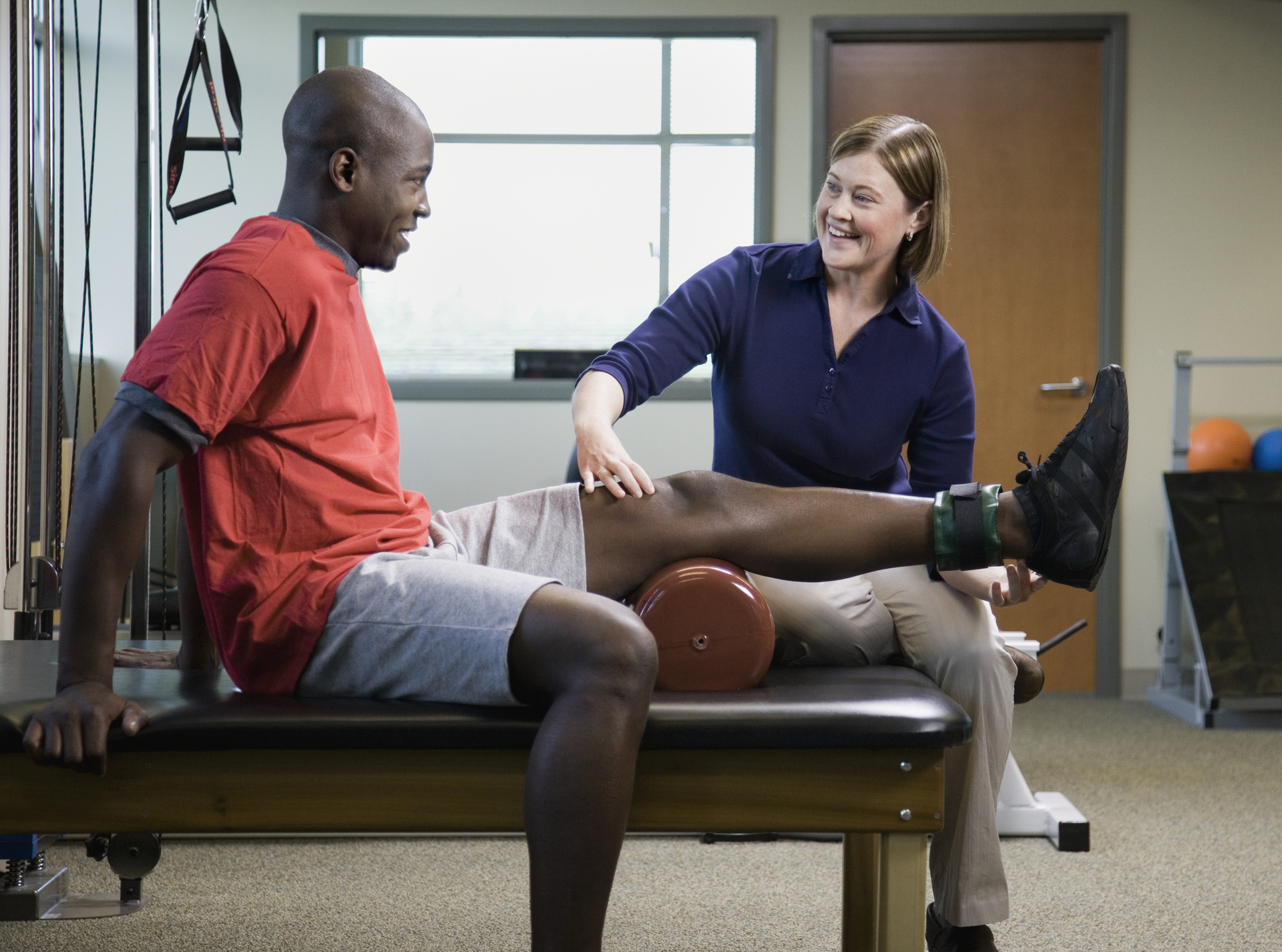 Task significance
Extent to which the task or project has an observable impact on other people (colleagues, clients, etc.)
Low task significance – individual reflection about a reading
High task significance – service-learning project whose results are used by community members
16
Students
17
Instructors
18
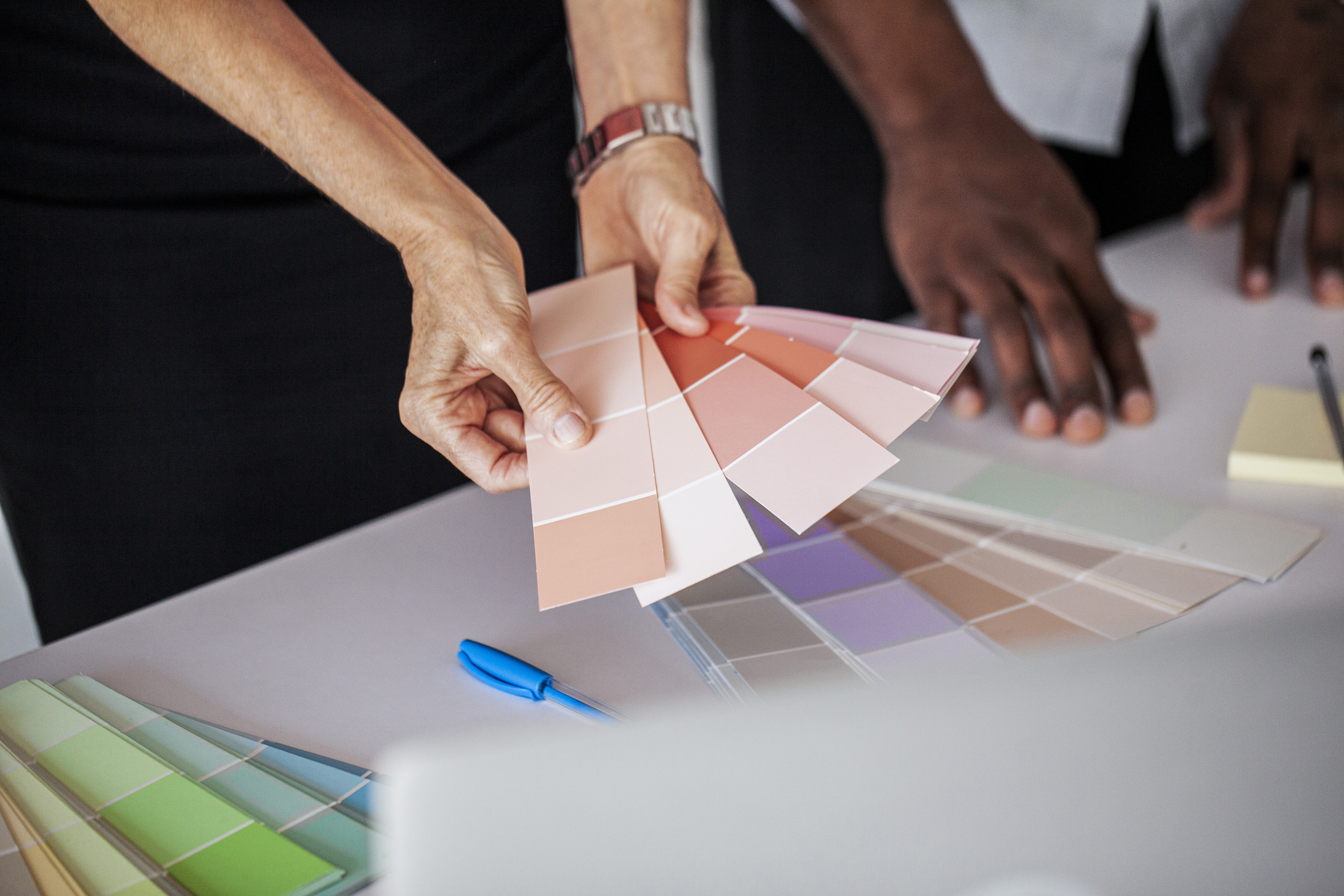 Autonomy
Extent to which how, when, and what tasks are done can be selected by the individual 
Low autonomy – creating a discussion post on a specific topic that must be worked on within a narrow window of time
High autonomy – picking between several topics for a final project and presenting the project in the modality/format of choice
19
Students
20
Instructors
21
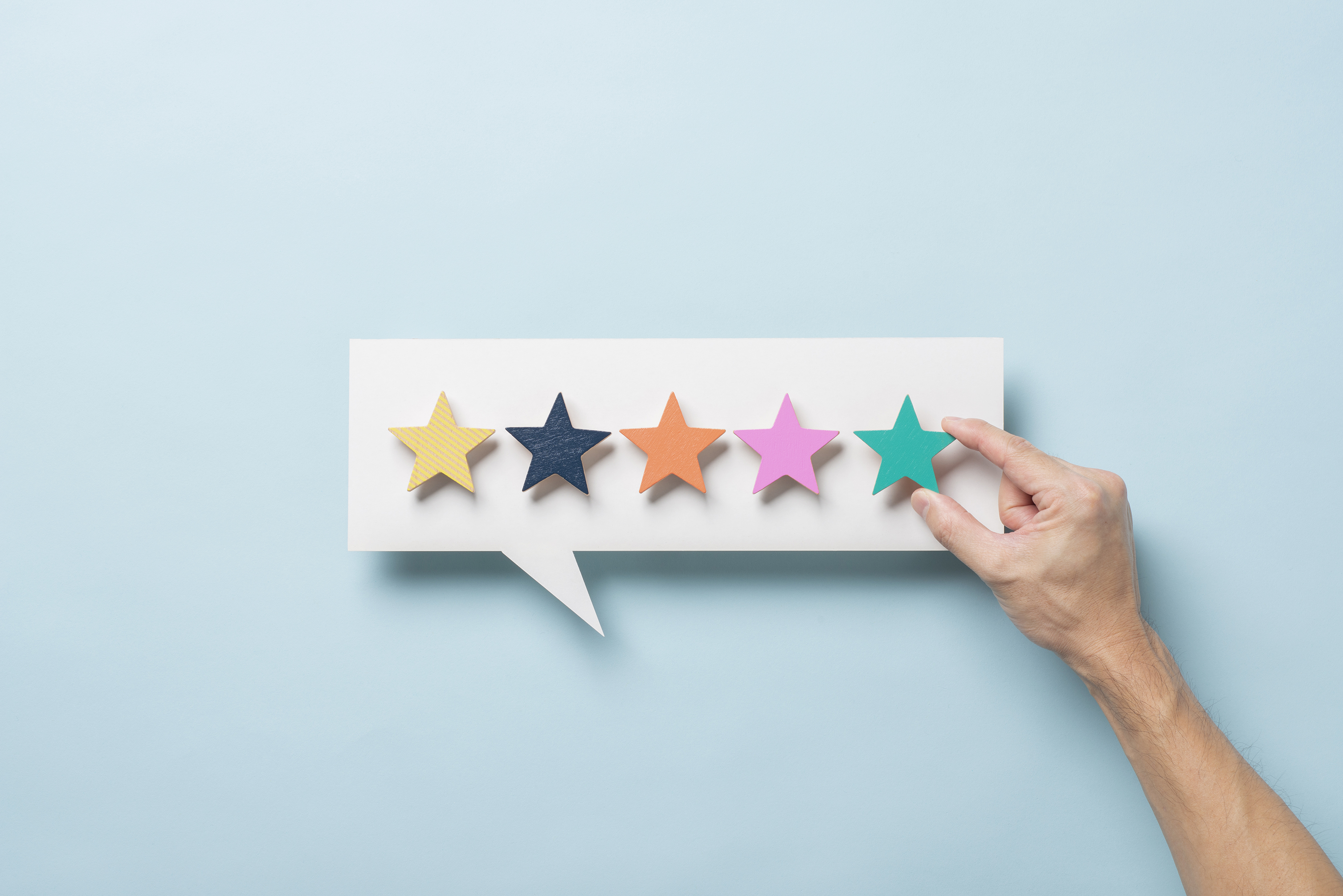 Feedback
Extent to which information about performance is provided in a clear and timely manner 
Low feedback – participation points are awarded at the end of the semester, with no check-in regarding status before then
High feedback – student gets multiple responses, as well as an instructor response, on their discussion post
22
Aim to provide feedback on assignments in a timely manner
Provide rubric comments or document comments, when possible
Highlight what the students is doing well, in addition to constructive feedback 
Remind students to check their feedback and grades so they know where they stand
Compile summary communications about high-level feedback that applies to the class
Students
23
Instructors
Create opportunities for students to provide you with feedback throughout the semester
Discussions
Surveys 
Add open-ended questions to your TEVAL
For example, “what worked well about this class?” and “what would you change about this class?”
Use assignments to gauge how well material is landing, how clear instructions are, etc.
24
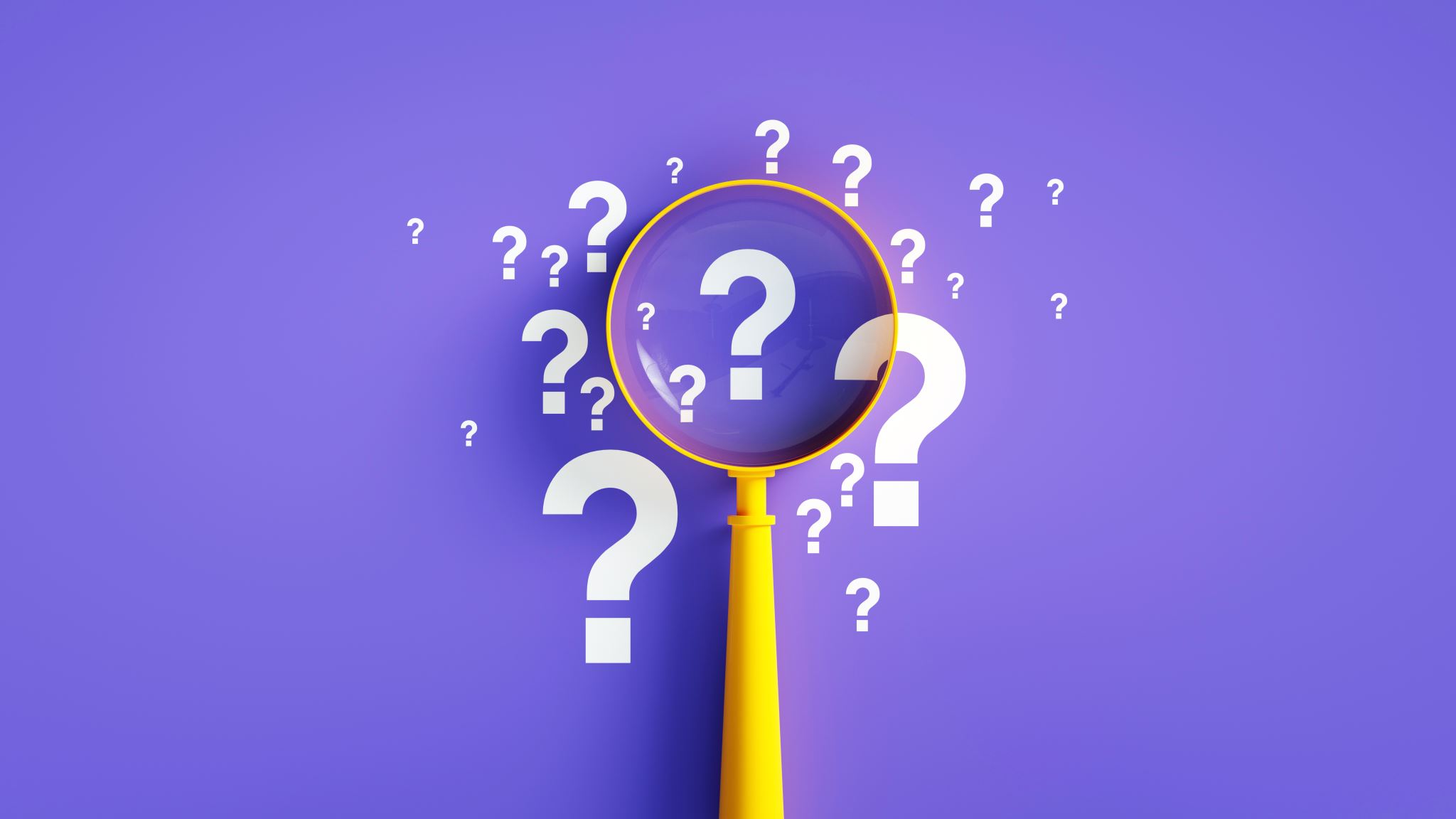 25
What’s missing? What are the limitations?
Missing
26
Job Design components
Job characteristics
Psychological States
Outcomes
Skill Variety
Task Identity
Experienced Meaningfulness
Satisfaction
Intrinsic Motivation
Performance 
Decreased Turnover & Absenteeism
Task Significance
Autonomy
Felt Responsibility
Feedback
Knowledge of Results
27
Limitations
28
Supporting approaches
29
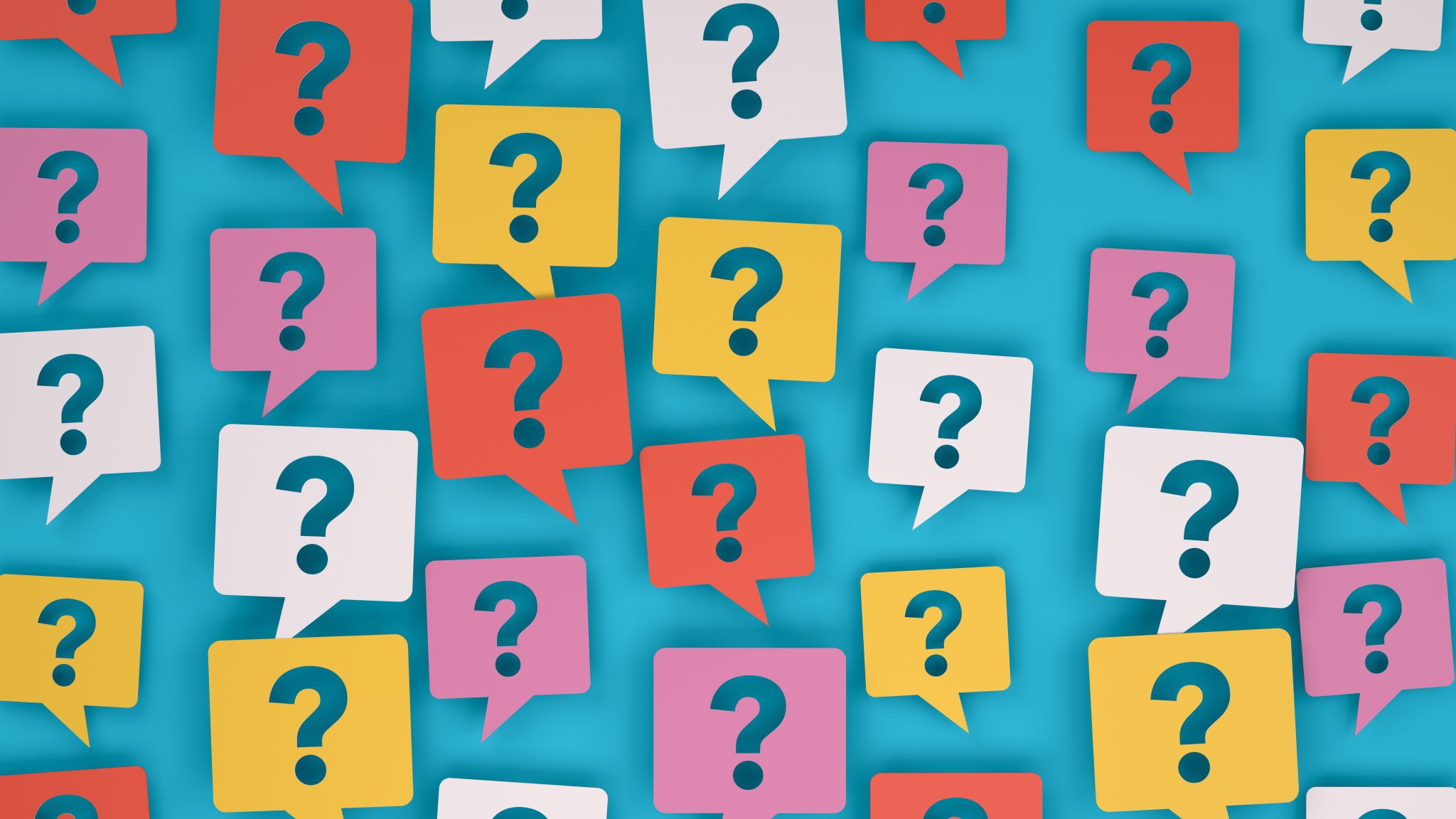 Questions? Comments?
30